Неједначине са непознатим чиниоцем, дељеником и делиоцем - обрада -
09.05.2020
5. разред
Драги петаци,


Тема данашњег часа су неједначине са 
непознатим чиниоцем, дељеником и
делиоцем.

          Као и у случају једначина, правила за
решавања неједначина у скупу разломака
су иста као и у скупу природних бројева.
У шемама којима илуструјемо та правила, 
a  и  b означавају конкретне бројеве, а x 
представља непознату величину.
Математика, V разред
2
Деф:  Смањењем чиниоца производ се
смањује, а повећавањем чиниоца производ 
се повећава. 





Последица претходног тврђења јесте да се
при решавању неједначина у којима је
непознат чинилац знак неједнакости не мења.
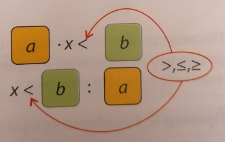 Математика, V разред
3
Пример  1: Решићемо неједначине у којима
је непознат чинилац
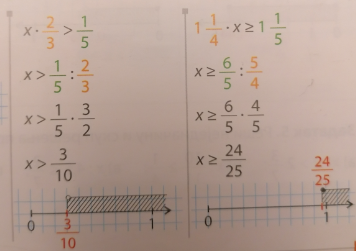 Математика, V разред
4
Деф: Смањивањем дељеника количник се 
смањује, а повећавањем дељеника количник 
се повећава.





Последица претходног тврђења јесте да се при 
решавању неједначина у којима је непознат 
дељеник знак неједнакости не мења.
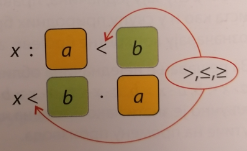 Математика, V разред
5
Пример  2: Решићемо неједначине у којима
је непознат дељеник
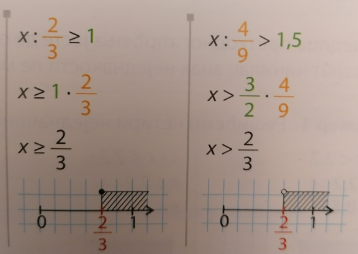 Математика, V разред
6
Деф: Смањивањем делиоца количник се
повећава, а повећавањем делиоца количник 
се смањује.






Последица претходног тврђења јесте да се 
при решавању неједначина у којима је 
непознат делилац знак неједнакости мења.
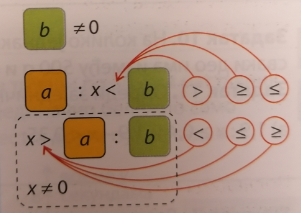 Математика, V разред
7
Пример 3: Решићемо неједначине у којима
је непознат делилац
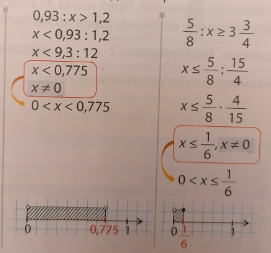 Математика, V разред
8
≈ Домаћи задатак ≈

   Збирка задатака, 

страна 188, задатак 198. – примери а) б) в) г)
                       
страна 184, задатак 167.

страна 184, задатак 168.

Домаћи задатак можете слати 
   
  до  петка - 15.05.2020. до 14 часова
Срдачан поздрав,
наставнице Јована и Марија
Математика, V разред
9